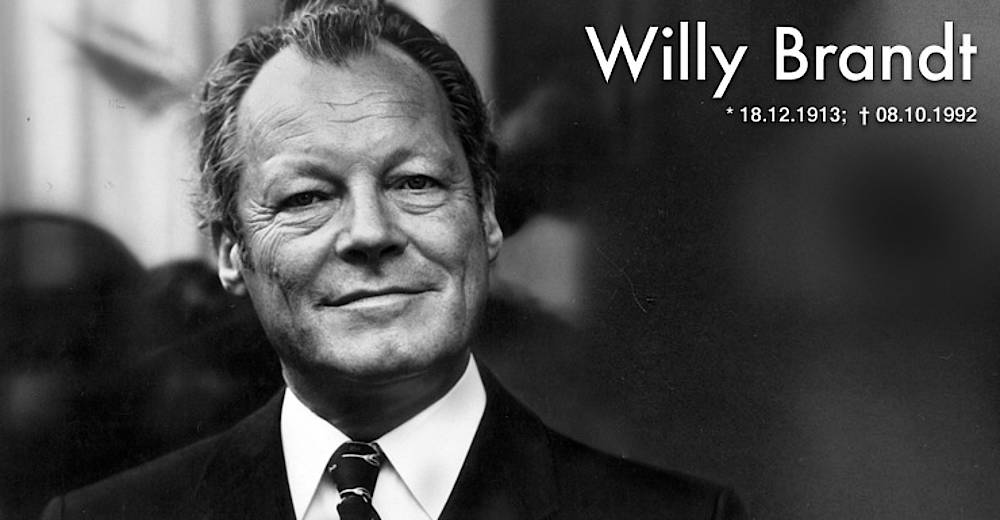 Gliederung
Arbeiterjunge in Lübeck 

Widerstandskämpfer und Journalist im norwegischen und schwedischen Exil 

Beginn der politischen Karriere im geteilten Berlin

Regierender Bürgermeister in Berlin

Außenminister und Bundeskanzler in Bonn 
Neue Ostpolitik 
Kniefall in Warschau
Friedensnobelpreis
Ostverträge
Guillaume-Spionage-Affäre und Rücktritt 

Brandt als Elder Statesman
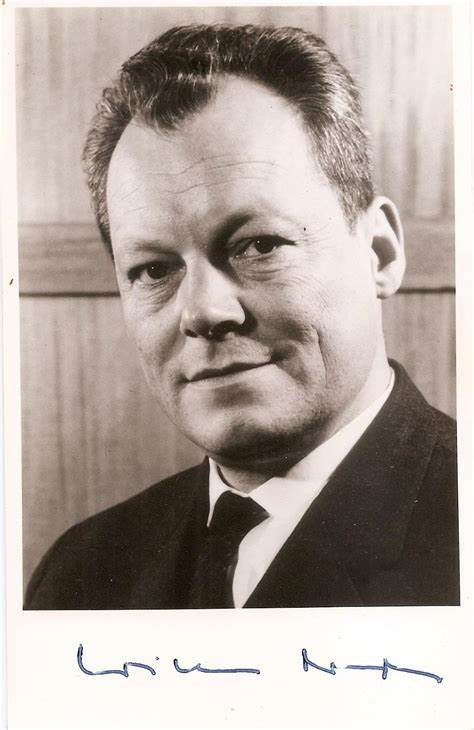 2
1913-1932 Arbeiterjunge in Lübeck
1
Herbert Ernst Karl Frahm 
18. Dezember 1913 geboren  in Lübeck
St. Lorenz-Knaben-Mittelschule 
Familie Frahm fest in Lübecks Sozialdemokratie und ihrer Organisation verwurzelt
Zeigt politisches und Journalistisches Talent
Ludwig Frahm hat Brandt in der Politik geprägt 
Trat 1925 der sozialdemokratischen Reichsarbeitsgemeinschaft der Kinderfreunde bei
1930, wurde er mit 16 Mitglied der SPD
1931 Mitglied der SAPD
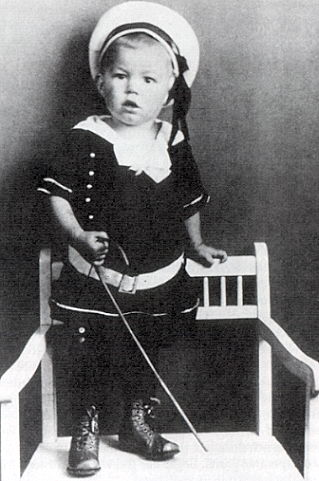 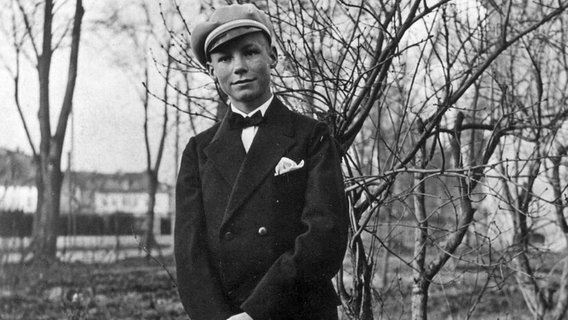 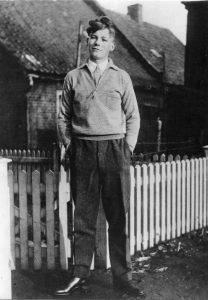 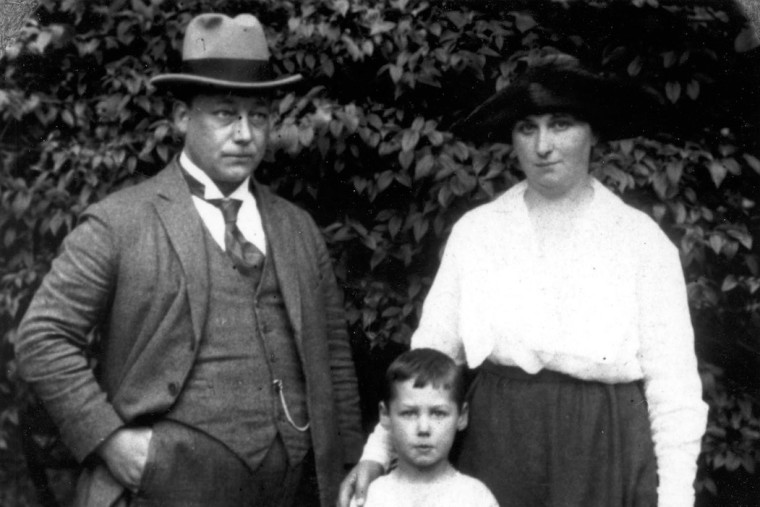 4
2
1933-1946 Widerstandskämpfer und Journalist im norwegischen und schwedischen Exil
1933 widersetzte sich sofort der Machtübertragung an Hitler
März 1933 löst das Exekutivkomitee der SAPD  auf
Gibt sich den Namen Willy Brandt
Die SAPD-Reichsleitung beauftragt Frahm nach Oslo zu gehen
Gründete ein kleines SAPD-Zelle in Oslo
1935 Bruch mit „Mot Dag“
1935 Suizid des Großvaters
Oktober 1936 „Illegaler“ Aufenthalt in Berlin
Endgültige Spaltung der SAPD-Gruppe Oslo
September 1938 Ausbürgerung aus Deutschland
Antrag auf norwegische Staatsbürgerschaft
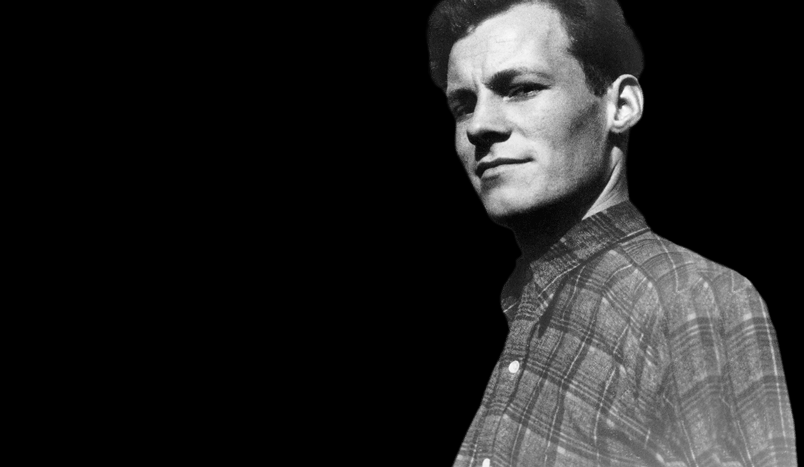 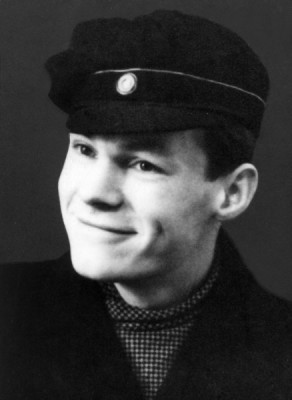 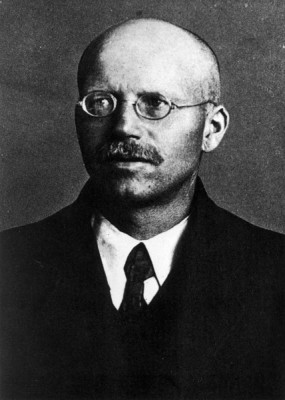 6
1940 Flucht nach Schweden 
Erhält einen norwegischen Pass
1940 erstes Buch auf norwegisch geschrieben
Erfolgreicher Journalist und Schriftsteller 
Wiederaufnahme in die SPD
Hauptziele: Ein freies Norwegen und ein anderes, demokratisches Deutschland 
Ideen für eine friedliche Zukunft für Europa
Berichtet vom Nürnberger Prozess
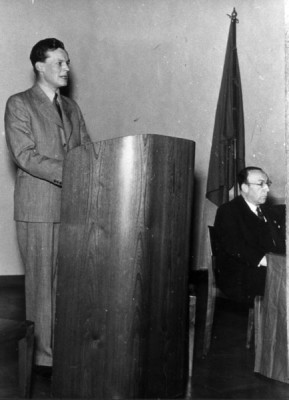 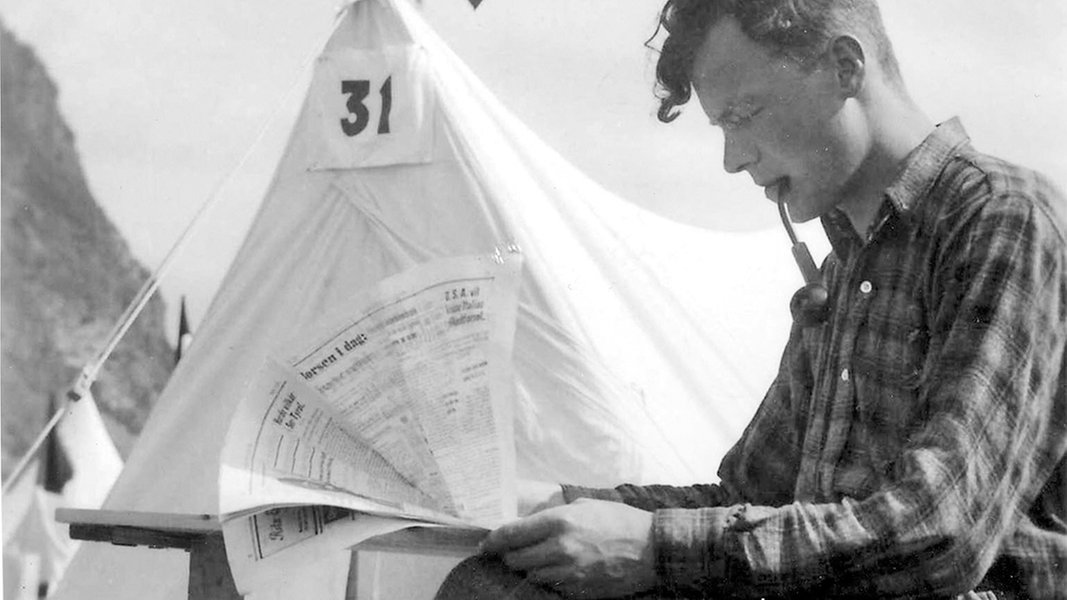 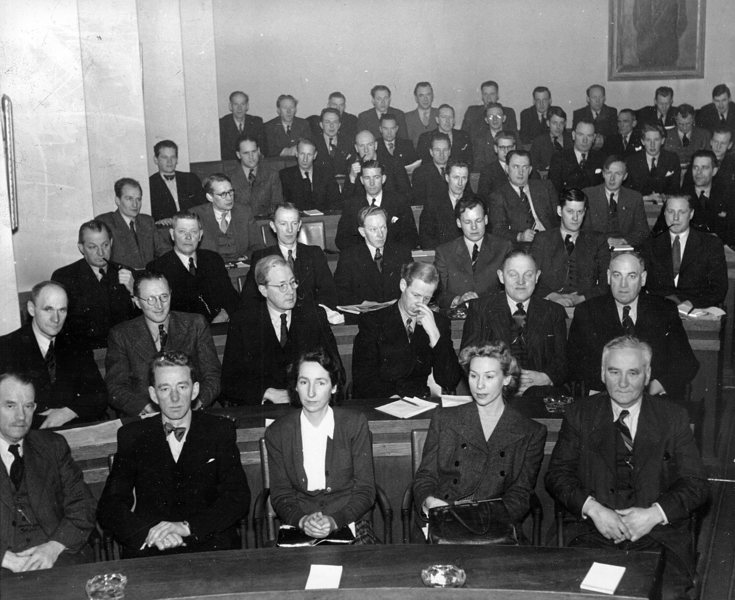 7
3
1946-1957 Beginn der politischen Karriere im geteilten Berlin
1947 zieht nach Berlin 
Presseattaché in der Norwegischen Militärmission
1948 wird wieder deutscher Staatsbürger
 1948 Berliner Vertreter des in Hannover ansässigen SPD-Parteivorstands
Steigt in der Berliner SPD auf 
Ende der Tätigkeit für den SPD-Vorstand
Dezember 1950 zum ersten Mal in das Parlament von West-Berlin gewählt 
Hat sich für die Freiheit der West-Berliner eingesetzt
1955 wird er Präsident des Berliner Abgeordnetenhauses
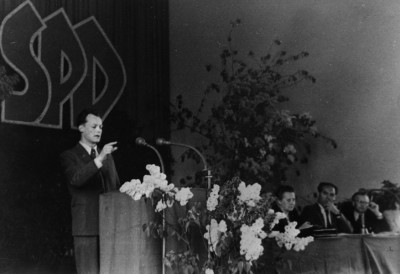 9
4
1957-1966 Regierender Bürgermeister in Berlin
1957 Regierender Bürgermeister von Berlin 
Die zweite Berlin-Krise 1958 bis 1962
13. August 1961 Mauerbau→ „Politik der kleinen Schritte“
1963 Berliner Parlamentswahlen 61,9% der Stimmen
1963 „Wandel durch Annährung“
1964 übernimmt den SPD-Vorsitz als Kanzlerkandidat 
1965  Niederlage gegen Erhard um die Bundeskanzlerschaft 
1966 Außenminister und Vizekanzler
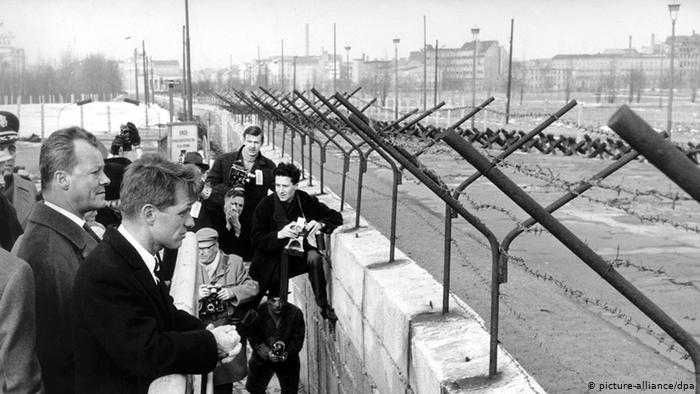 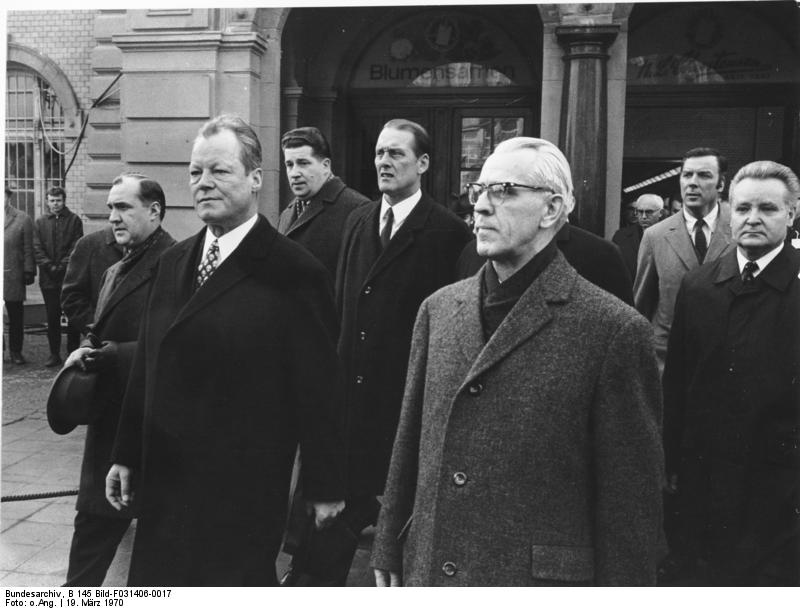 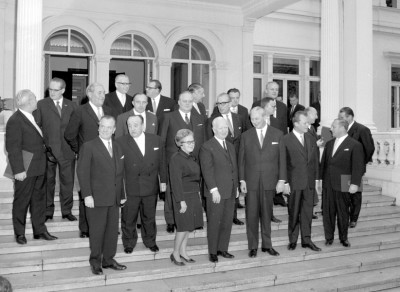 11
5
1967-1974 Außenminister und Bundeskanzler in Bonn
Die neue Ostpolitik
1970 Kniefall in Warschau 
Ostverträge 
1971 Friedensnobelpreis 
1974 Guillaume-Spionage-Affäre und Rücktritt
1969 der vierte Bundeskanzler der Bundesrepublik Deutschland
„Wir wollen mehr Demokratie wagen“
1970 erster bundesdeutscher Regierungschef reist zu Gesprächen in die DDR
Die Neue Ostpolitik=Entspannungsphase
Moskauer Vertrag, Warschauer Vertrag, das Viermächteabkommen, das Transitabkommen, der Grundlagenvertrag und Prager Vertrag
Erlangte den Ruf eines allgemein anerkannten Friedenspartners
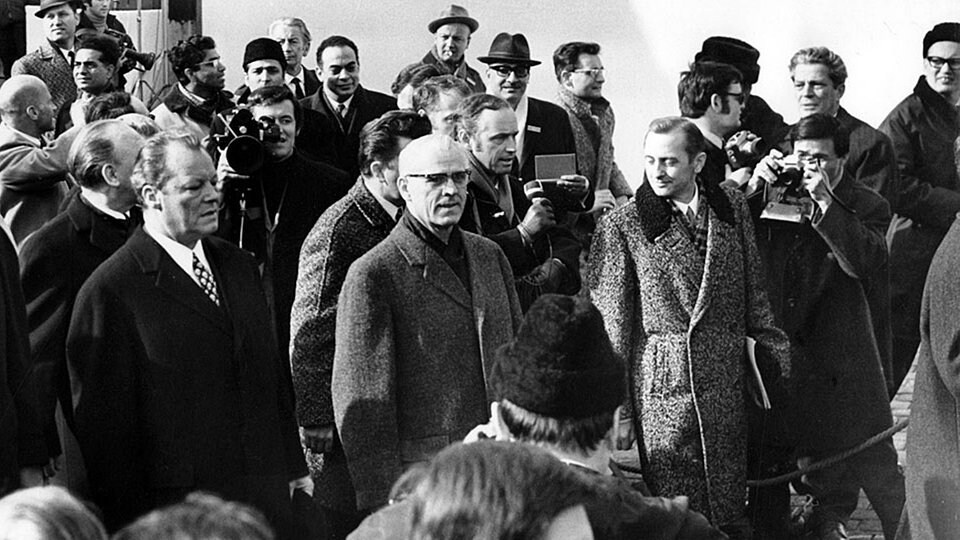 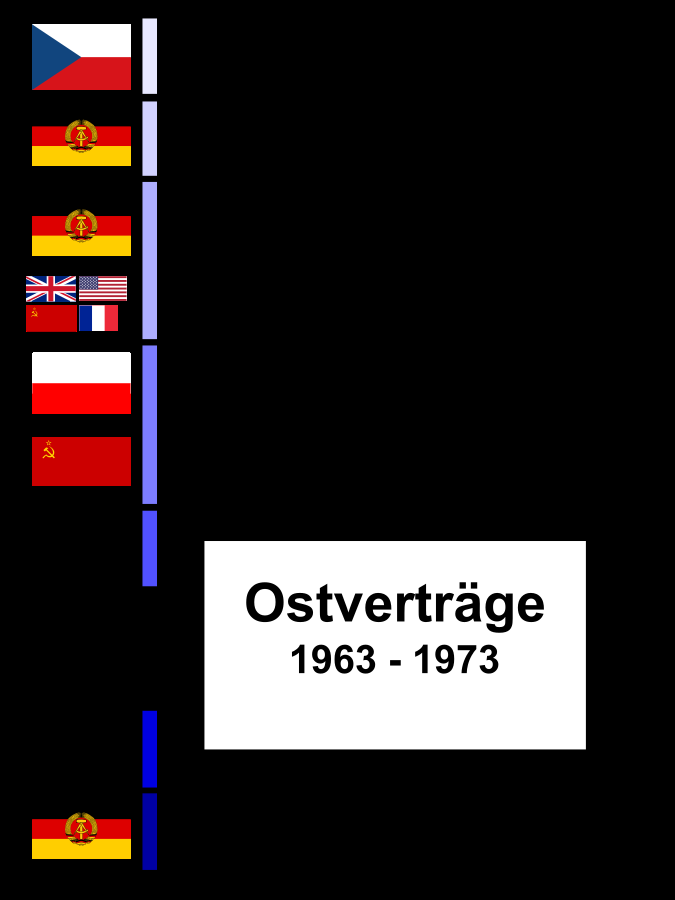 13
1970 Kniefall in Warschau
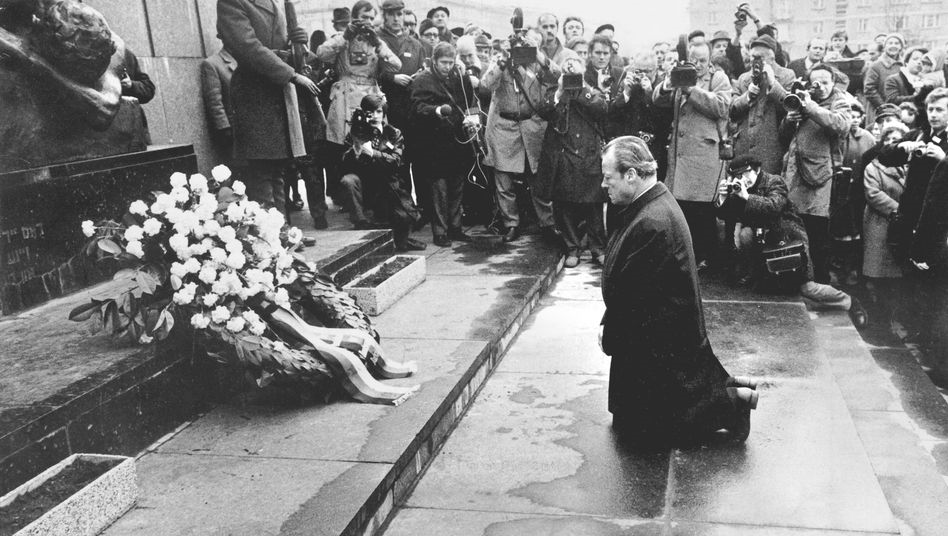 akzeptiert den endgültigen Verlust des ehemaligen deutschen Ostgebiets
bekennt sich zu Schuld und Verantwortung
Bittet um Vergebung
14
1971 erhält den Friedensnobelpreis
24. April 1974 Verhaftung von Günter Guillaume
 Brandt trat am 7. Mai 1974 als Bundeskanzler zurück
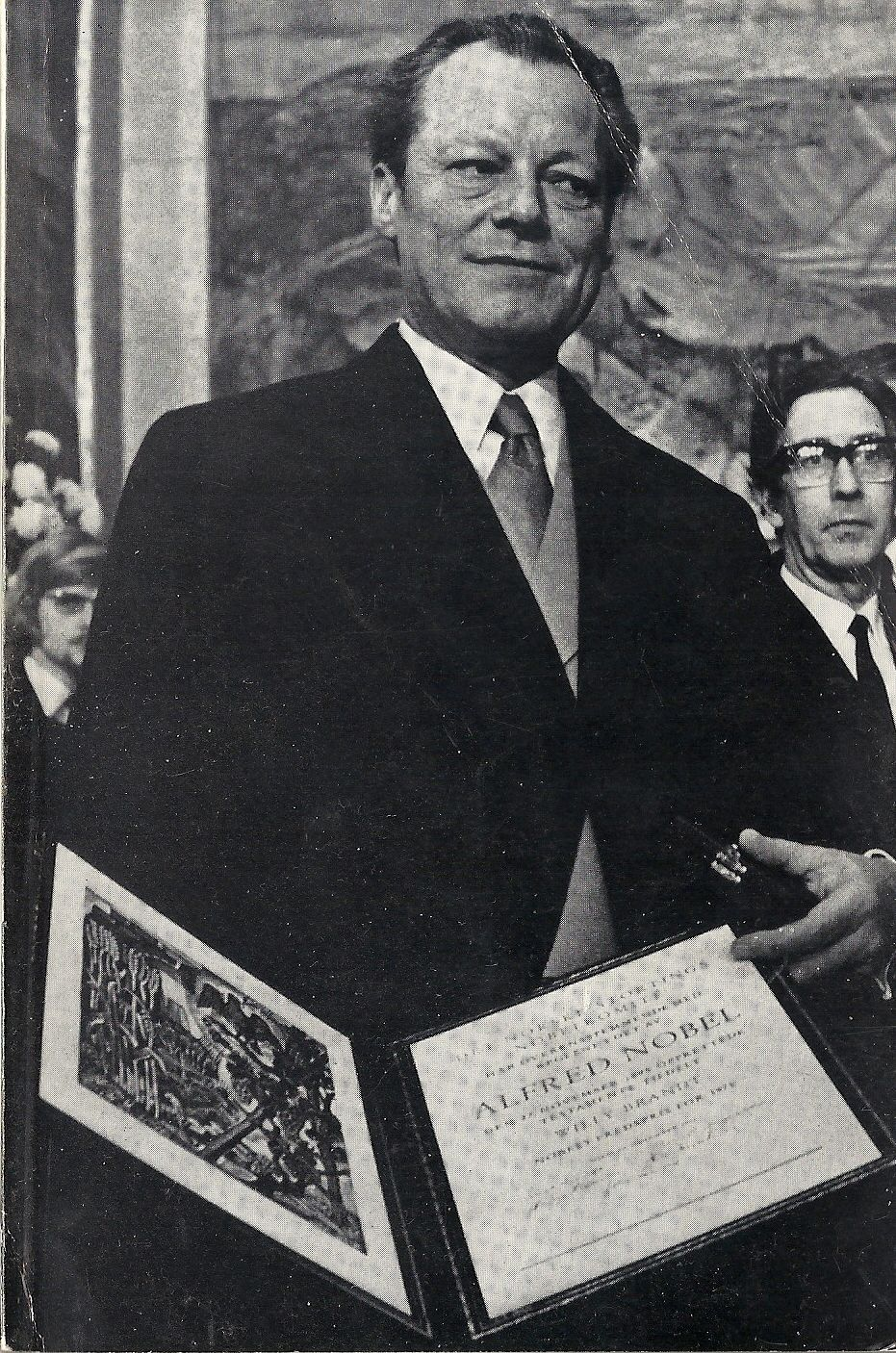 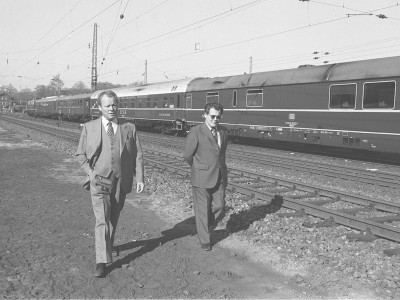 15
6
1975-1992 Brandt als Elder Statesman
1976 wird Präsident der Sozialistischen Internationale → Frieden, Demokratie und Menschenrechte Weltweit
1977 leitet eine Nord-Süd-Kommission 
Er unterstützte die sozial-liberale Koalition bis zu ihrem Zusammenbruch im Jahr 1982
1989  gibt den Vorsitz der SPD ab und wird Ehrenvorsitzender 
Sein Traum kommt im Jahr 1989 in Erfüllung → Mauerfall
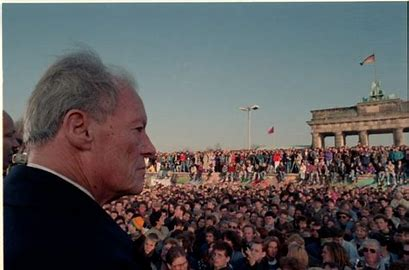 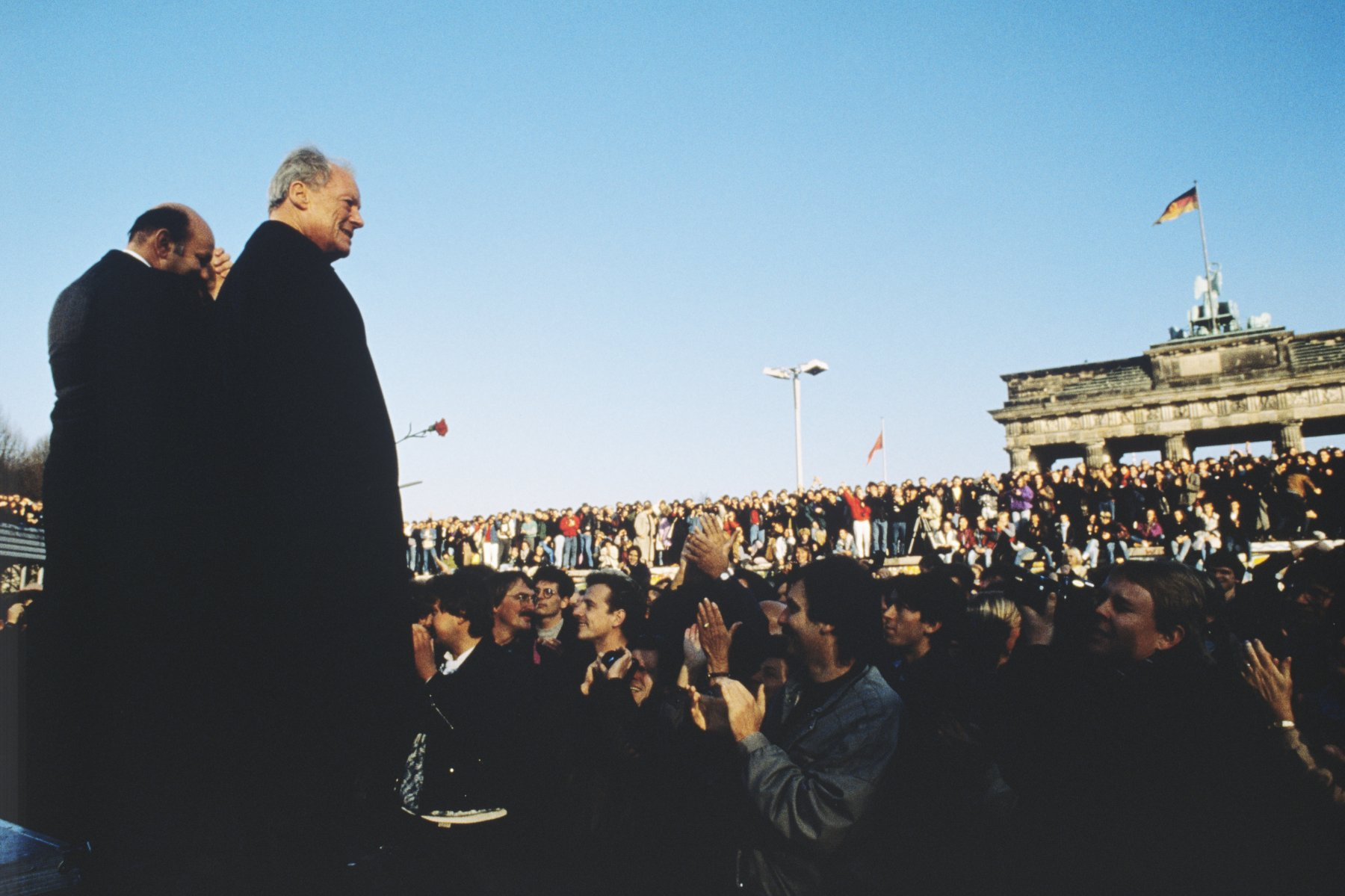 17
Jetzt wächst zusammen was zusammen gehört
18
Quellen
https://www.willy-brandt-biografie.de/
https://www.bing.com/videos/search 
https://th.bing.com/th/id/ 
https://www.willy-brandt-biografie.de 
https://th.bing.com/th/id/ 
https://www.dw.com/image/17259251_304.jpg
19
Danke für eure Aufmerksamkeit
Habt ihr Fragen?
20